Attitudes Needed for Unity
EPHESIANS 4:1-3
“Now I plead with you, brethren, by the name of our Lord Jesus Christ, that you all speak the same thing, and that there be no divisions among you, but that you be perfectly joined together in the same mind and in the same judgment.”
1 Corinthians 1:10
2 Corinthians 13:11
“become complete”
Regarding the plan to get into Christ?
Regarding discipline toward disorderly saints?
Regarding the work and worship of the church?
Regarding the restrictions for the divorced?
Regarding the organization of the church?
1 Corinthians 1:10
“CAN WE ALL SPEAK
THE SAME THING?”
What Does Unity Take?
UNITY TAKES THE RIGHT ATTITUDE TOWARD CHRIST
(Eph. 4:1)
(1)
The prisoner of the Lord
Eph. 3:1-8
UNITY TAKES THE RIGHT ATTITUDE TOWARD SELF
(Eph. 4:2)
(2)
With all lowliness
1 Cor. 15:8-10
1 Cor. 4:6
Rom. 12:3, 16
Prov. 26:12; 29:20
UNITY TAKES THE RIGHT ATTITUDE TOWARD OTHERS
(Eph. 4:2)
(3)
Gentleness
Longsuffering
Bearing with one another in love
“Passion”
“Long”
Longsuffering
Hupomone ⇛ patience
In trials, circumstances, sufferings
Macrothumia ⇛ longsuffering
In relationships
(macrothumia)
Romans 2:4 | Galatians 5:22 | 2 Timothy 4:2
UNITY TAKES THE RIGHT ATTITUDE!
(Eph. 4:1-3)
A Prisoner of the Lord
Lowliness
Gentleness
Longsuffering
Bearing with one another in love
UNITY TAKES THE RIGHT ATTITUDE TOWARD THE WORD
(Eph. 4:3)
(4)
Endeavoring to keep the unity of the Spirit
2 Tim. 4:2, 3
“And I appeal to you, brethren, bear with the word of exhortation, for I have written to you in few words” (Heb. 13:22)
MINDING THE “MUST”
"God [is] Spirit, and those who worship Him MUST worship in spirit and truth.“ – Jn. 4:24
“…as I have given orders to the churches of Galatia, so you MUST do also” – 1 Cor. 16:1
“Therefore we MUST give the more earnest heed to the things we have heard, lest we drift away.” – Heb. 2:1
1 TIMOTHY 3
This is a faithful saying: If a man desires the position of a bishop, he desires a good work.
2 A bishop then must be blameless, the husband of one wife, temperate, sober-minded, of good behavior, hospitable, able to teach;
MUST – “it is necessary, there is need of, it behooves, is right and proper” 
(Thayer)
NOT “A Bishop then MAY be…”
BUT “A Bishop then MUST be…”
cf. Lk. 9:22; 24:44, 46
“What’s the only word that means mandatory? Here’s what law and policy say about ‘shall, will, may and must.’”
www.faa.gov
“What’s the Only Word That Means Mandatory? Here’s What Law and Policy Say about ‘Shall, Will, May and Must.’” www.faa.gov, 5 Sept. 2013, www.faa.gov/about/initiatives/plain_language/articles/mandatory/. Accessed 27 Feb. 2020.
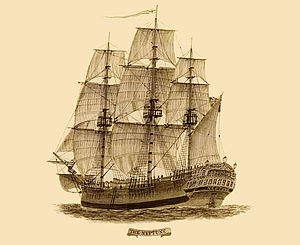 “To board THIS SHIP, you must be in possession of a ticket to ride.”

Meaning: Only those having a ticket to ride can board this ship!
This Photo  is licensed under CC BY-SA
PARALLELS
"Seven days you shall make atonement for the altar and sanctify it. And the altar shall be most holy. Whatever touches the altar must be holy.” – Exod. 29:37
= ONLY what is holy may come in contact with the altar.
PARALLELS
"The God of Israel said, The Rock of Israel spoke to me: ‘He who rules over men must be just, ruling in the fear of God.’” – 2 Sam. 23:3
= ONLY those who are just, and fear God should rule over men.
UNITY REQUIRES THE RIGHT ATTITUDE TOWARD WORK!
(Eph. 4:3)
“ENDEAVORING”
“utmost” – 2 Timothy 4:21
present tense:

“The present tense represents a simple statement of fact or reality viewed as occurring in actual time. In most cases this corresponds directly with the English present tense.” 

Verb Tense, Voice and Mood Information - 5748 - Greek Lexicon, classic.studylight.org/lex/grk/extras.cgi?number=5748.
(5)
UNITY REQUIRES THE RIGHT ATTITUDE TOWARD WORK!
(Eph. 4:3)
“ENDEAVORING”
“utmost” – 2 Timothy 4:21
present tense:

“A tense expressing an action that is currently going on or habitually performed, or a state that currently or generally exists.” 

“Present Tense: Definition of Present Tense by Lexico.” Lexico Dictionaries | English, Lexico Dictionaries, www.lexico.com/en/definition/present_tense. Date Accessed: 26, August 2019
(5)
The right attitude toward Christ- a prisoner
The right attitude toward myself -lowliness
The right attitude toward others – gentleness/longsuffering/bearing with
The right attitude toward the word – endeavoring to keep the unity of the Spirit
UNITY IN DOCTRINE
Speaking the same thing, having the same mind
WORK!
“…receive with meekness the implanted word, which is able to save your souls.”
James 1:21